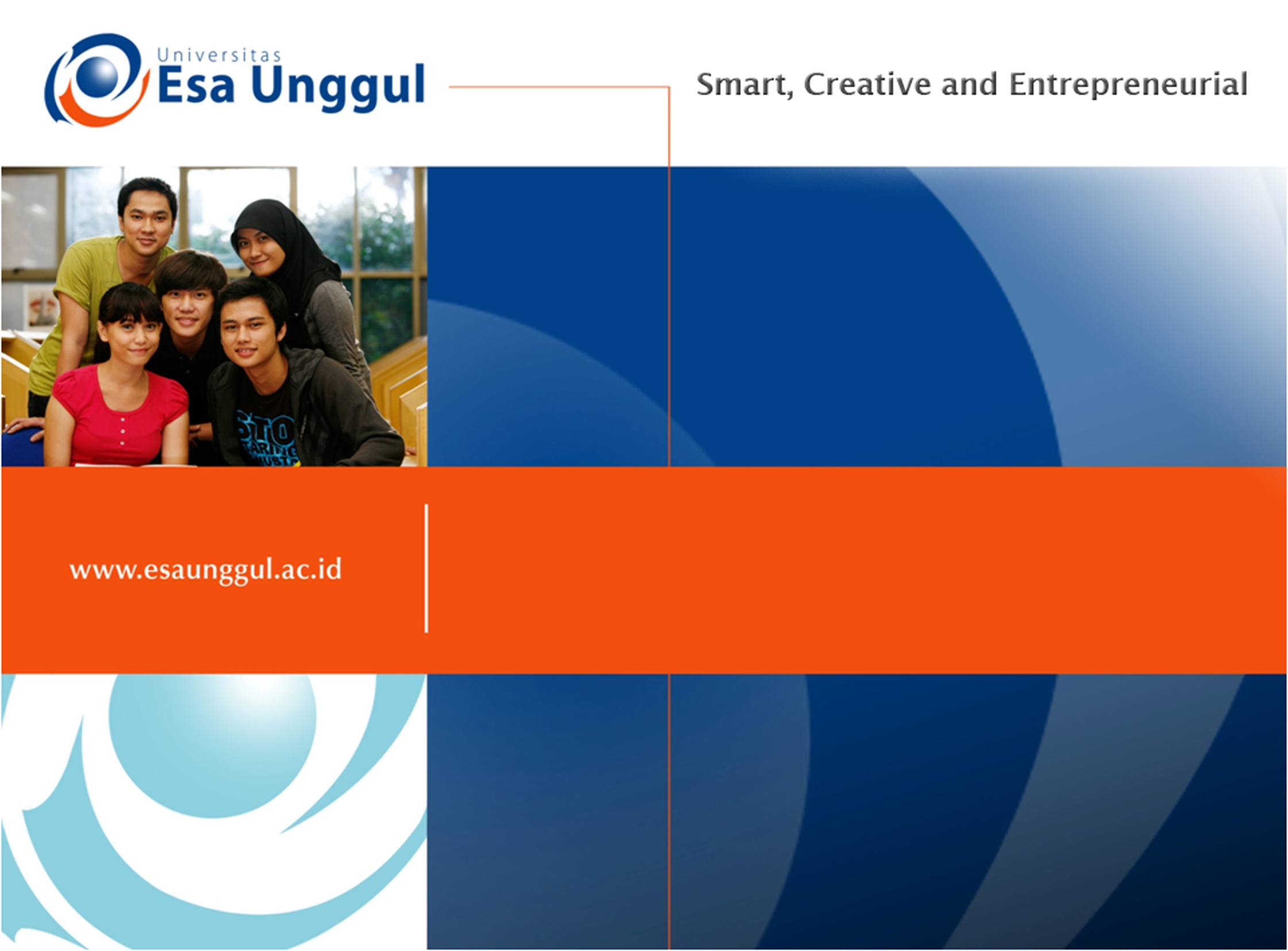 KONTRAK KULIAH & PENGANTAR 
PROSES INDUSTRI
SESI – 14
Cut Alia Keumala Muda, SKM, MKKK 
PRODI KESMAS | FAKULTAS ILMU KESEHATAN
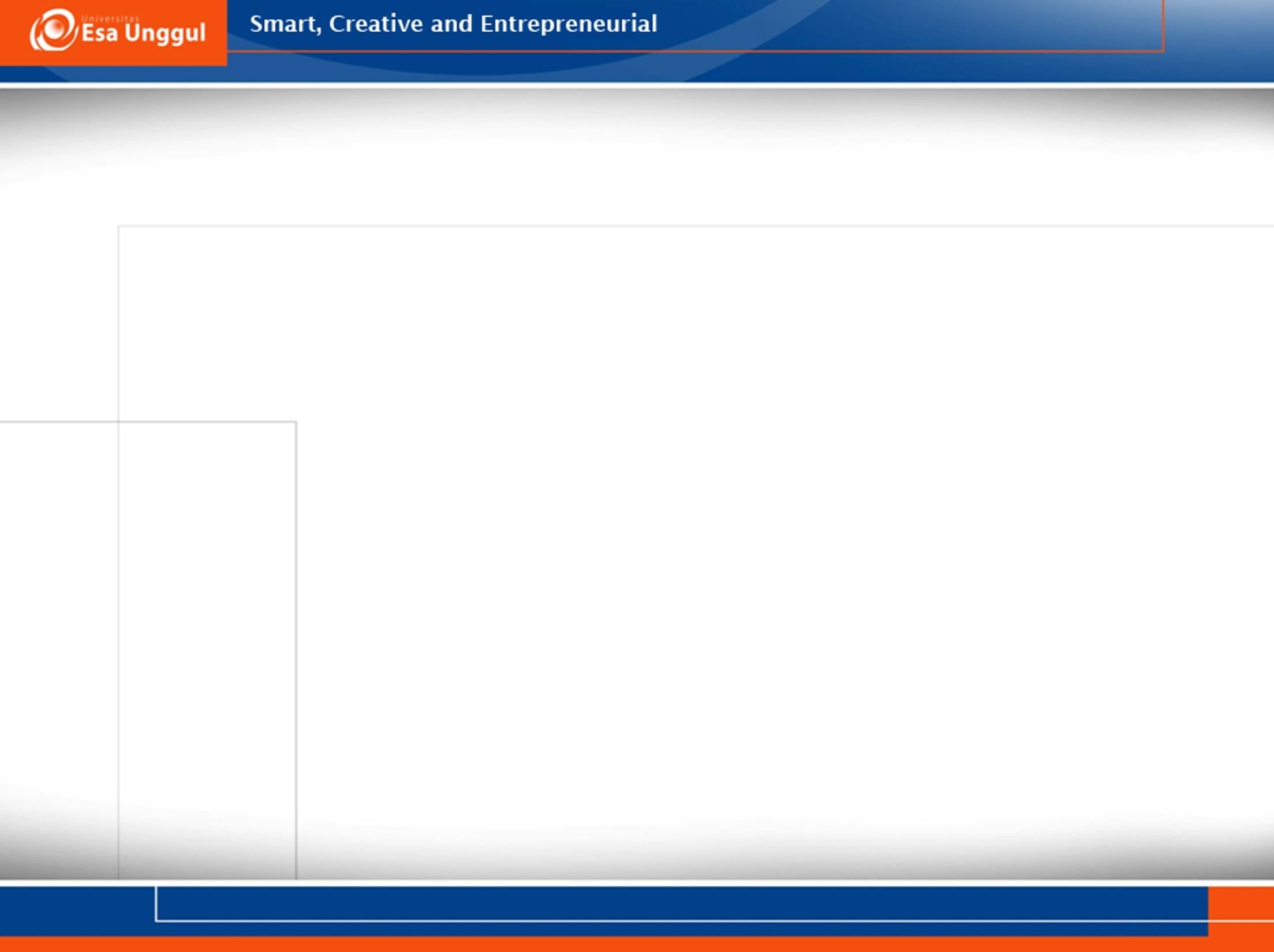 VISI DAN MISI UNIVERSITAS ESA UNGGUL
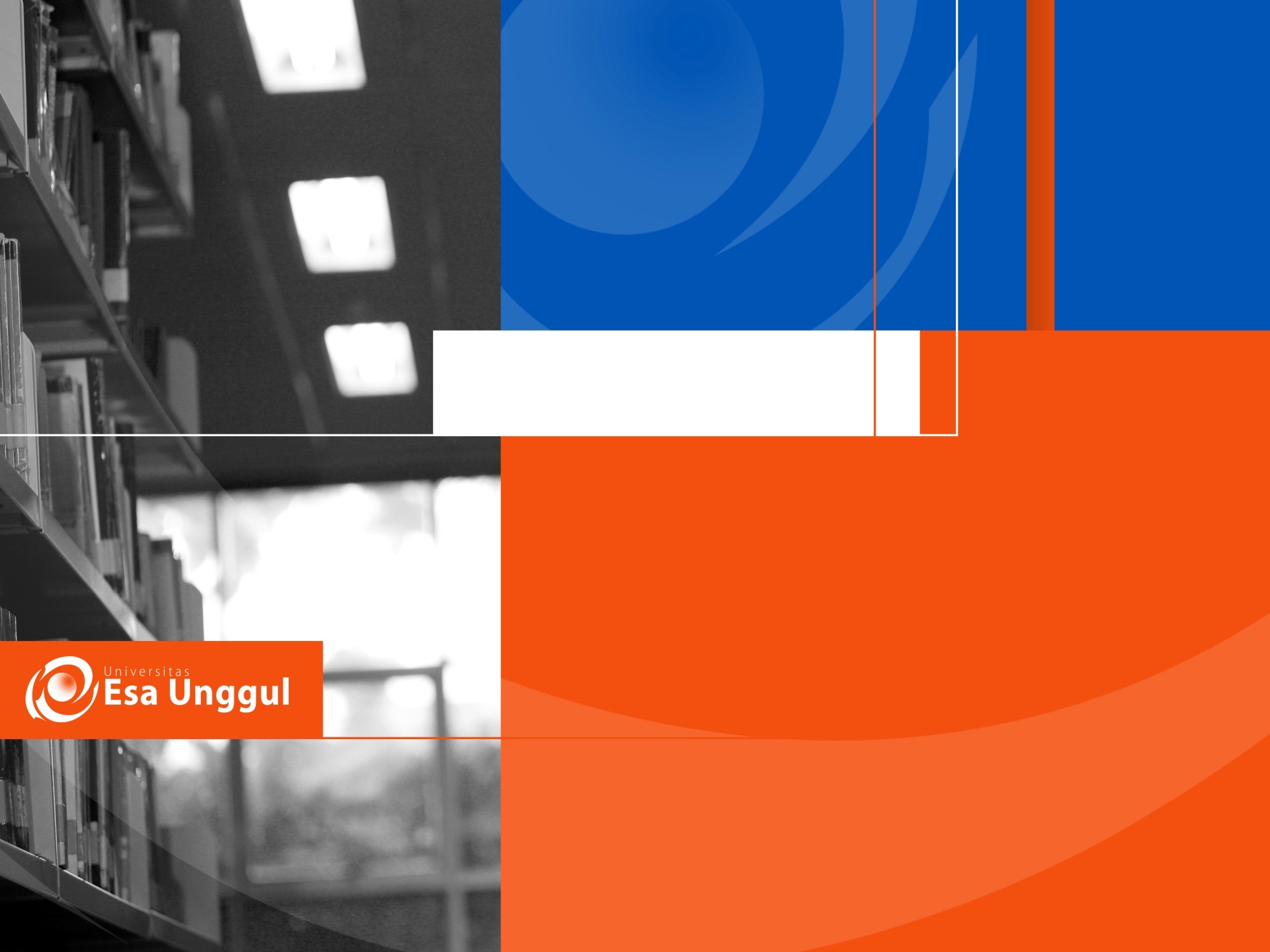 Materi Sebelum UTS
01. Kontrak dan Konsep Proses Industri
02. Definisi dan Jenis Potensial Hazard Proses Industri
03. Identifikasi, Analisa dan Pengendalian Resiko
04. Kerugian Akibat Kecelakaan dalam Proses Industri
05. Manajemen Keselamatan Proses
06. Bahaya Pada Pernafasan di Industri Kilang
07. Manajemen Mutu Udara di Dalam Ruangan
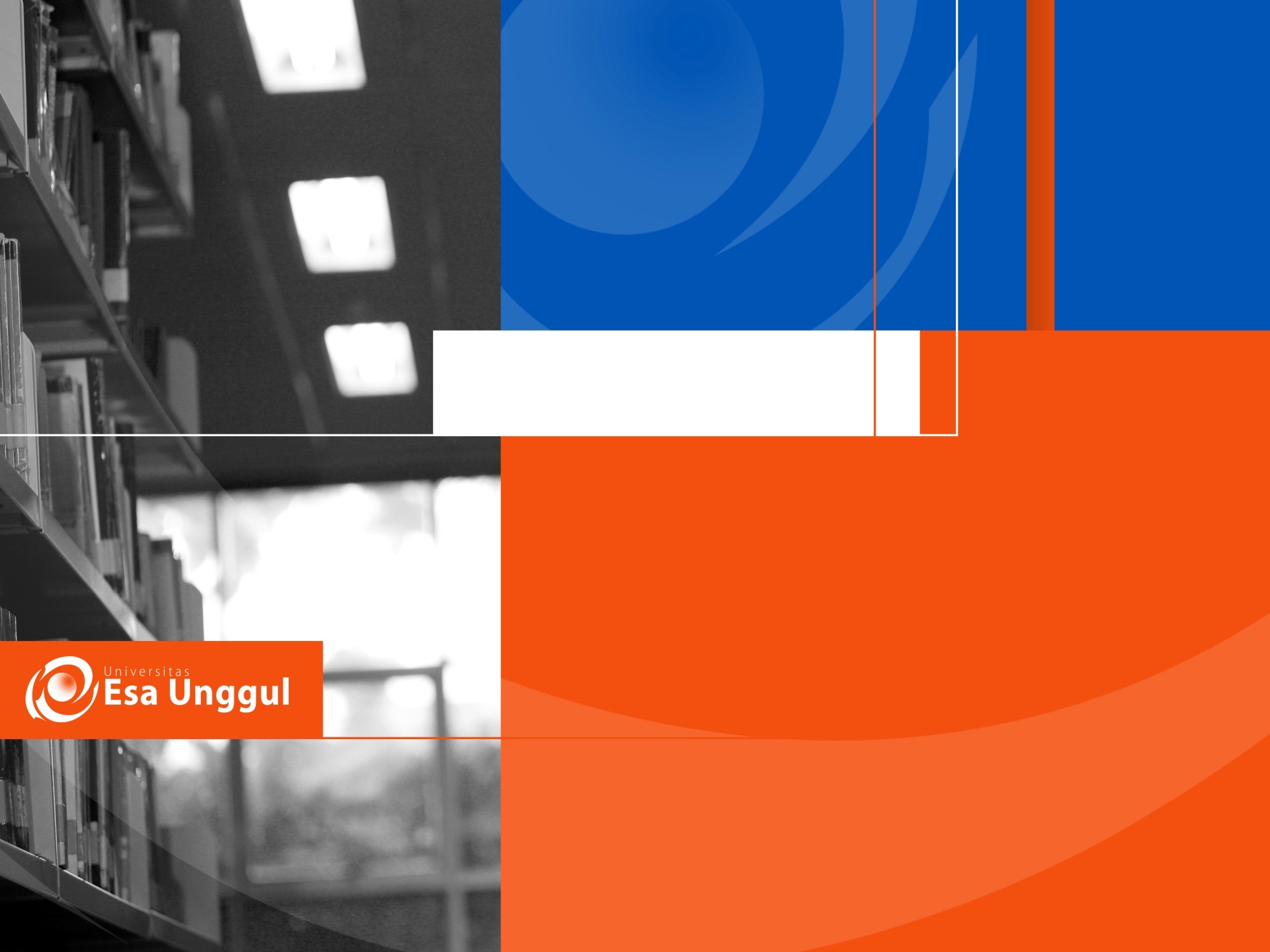 Materi Setelah UTS
08. Alat Pelindung Diri (APD)
09. Tanggap Darurat
10. Rencana Manajemen Keselamatan
11. Keselamatan di Laboratorium
12. Keselamatan di Konstruksi
13. Keselamatan di Industri Minyak dan Gas Bumi
14. Keselamatan di Industri Kimia
STUDI KASUS
KESELAMATAN 

DI INDUSTRI KIMIA
IDENTIFIKASI BAHAYA 
DAN 
ANALISA RESIKO
PEMETAAN BAHAYA
PENGENDALIAN BAHAYA
Terima kasih